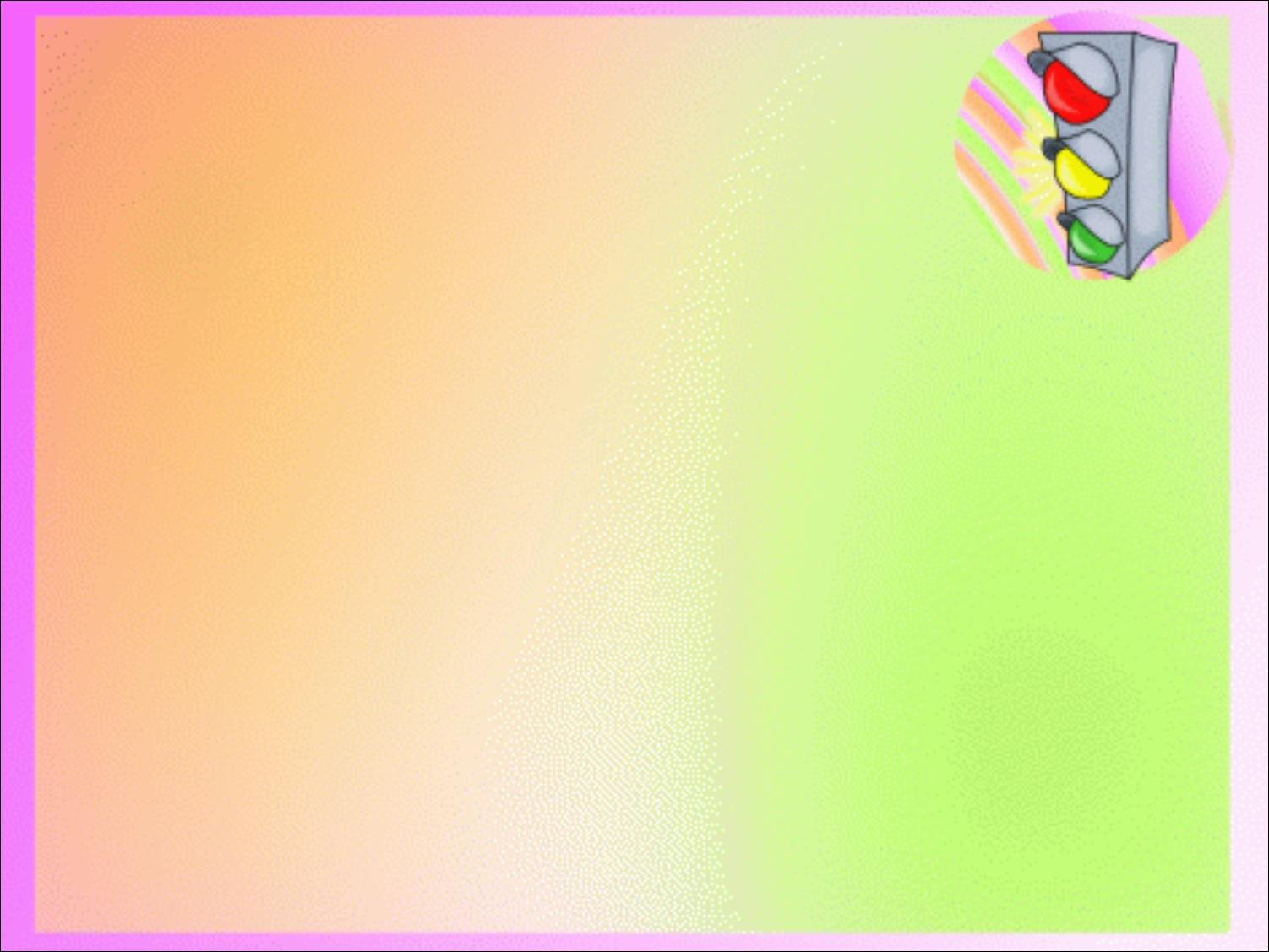 «Страна правил дорожного движения»
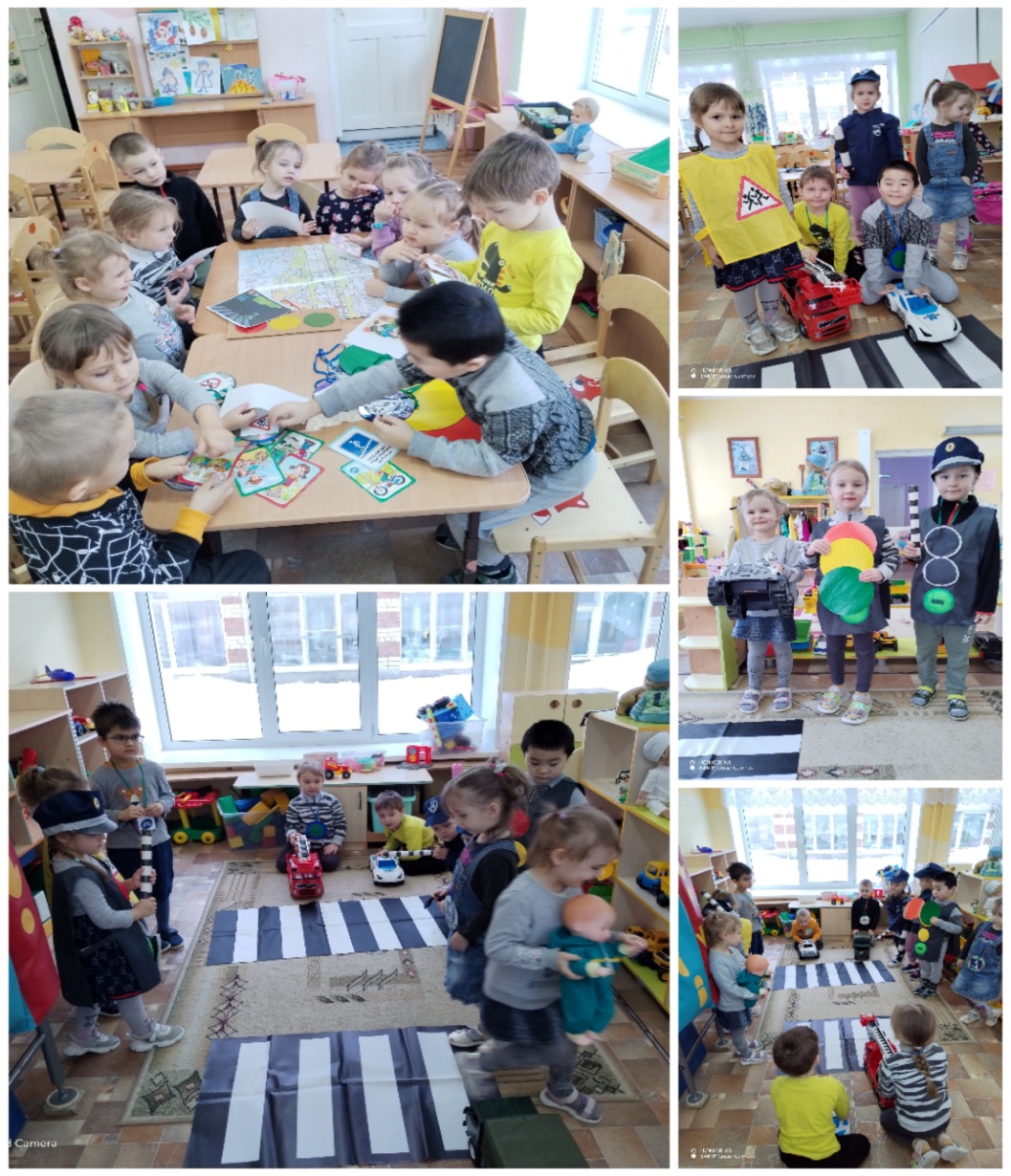 В феврале в группе № 7 (4-5 лет) прошло занятие по ПДД «Страна правил дорожного движения».
     Ребята в игровой форма закрепляли знания о цветах  светофора, играли в игры «Пешеходный переход»,  «Движение на велосипеде запрещено», «Мы – шоферы».
     Надеемся, что наши воспитанники  будут применять в жизни полученные  знания!